Video & Audio Door Systems Battle Card
GDS3710 Competitive Features
Door Systems Positioning
180-degree video viewing angle for wall-to-wall coverage (180° x 150°)

Outstanding video resolutions and performance (1920 x 1080p)

Integrates with existing security systems, door openers, etc. (RS485, IN & OUT Wiegand 26)

Seamless integration with other Grandstream endpoints- GXP phones, GXV video phones, DECT phones, GS-Wave app, and NVR’s to provide an integrated surveillance, facility access and intercom solution.
More features and advanced technology for your money compared to other vendor offerings within this price range (Fanvil, 2N, Mobotix )
Whether it be a video surveillance solution or an audio-only intercom and facility access solution, our GDS series from Grandstream provides options for various needs. Perfect for residential and commercial areas that not only need to be monitored but also require facility access. Integration with other Grandstream endpoints turn our GDS series into a complete intercom, facility access and video surveillance solution.
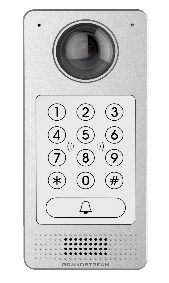 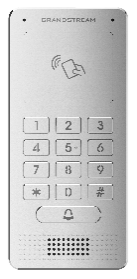 GDS3705 Competitive Features
Two-way communication functionality with built-in microphone (up to 1.5m) and 2–way loudspeaker (up to 3m)

Integrates with existing security systems, door openers, etc. (RS485, IN & OUT Wiegand 26)

Seamless integration with other Grandstream endpoints- GXP phones and DECT phones to provide an integrated intercom and facility access solution.
More features and advanced technology for your money compared to other vendor offerings within this price range (Akuvox and Fanvil)
© 2019 Grandstream Networks
Video & Audio Door Systems Battle Card
© 2018 Grandstream Networks
Video & Audio Door Systems Battle Card
© 2018 Grandstream Networks